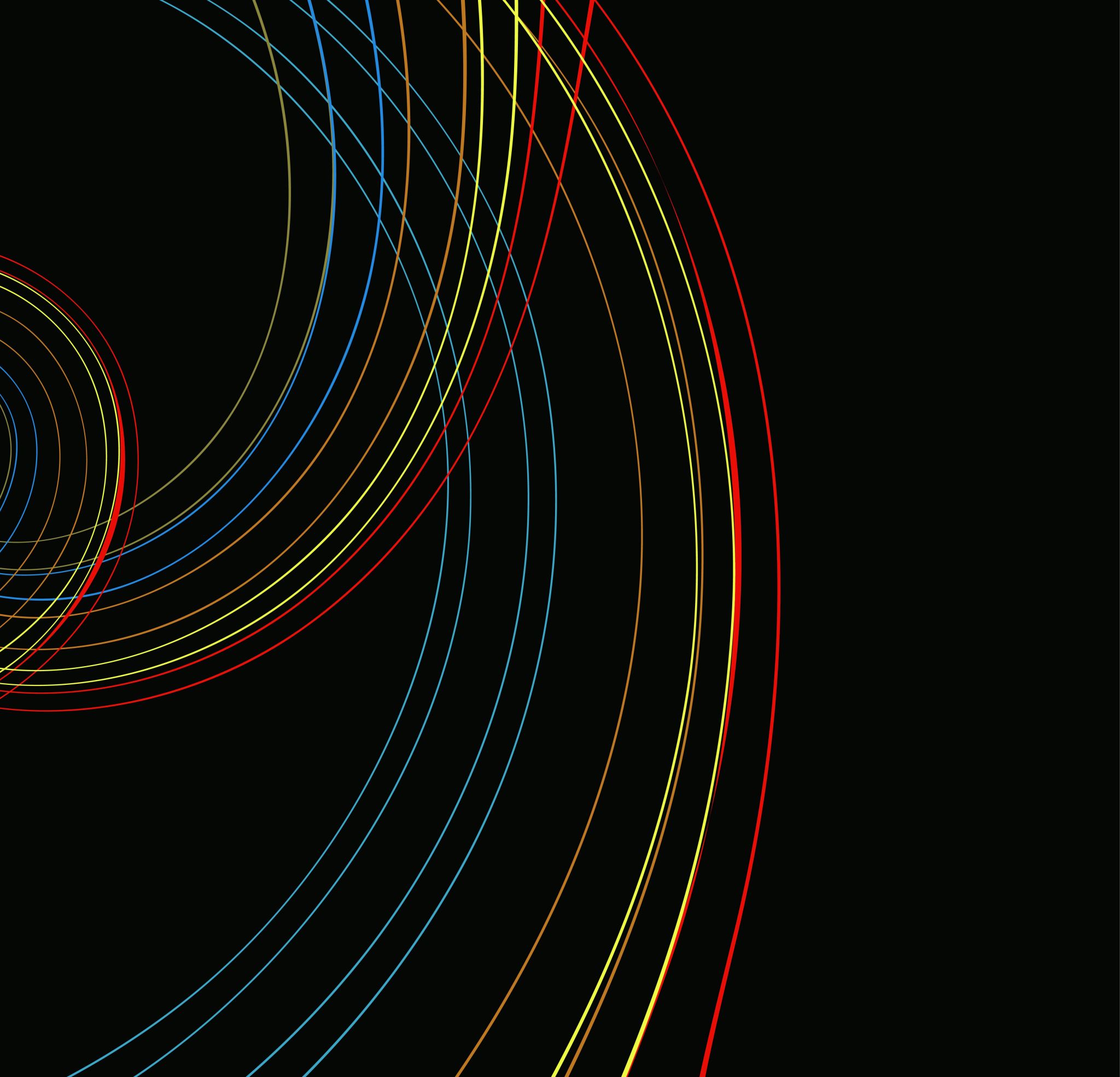 IntroductionMNGT-L2200 Philosophy of Social Science
Matti Häyry
One-minute self-introductions

Name

From

Studies and experience

Why in Aalto 

Discipline, area, field

How far in doctoral studies

Course expectations
Matti
Miriam
Thu
Anoop
Jukka
Yeon
Perttu
Hanh
Sakke
Lauri
Katri
Misa
Patricija
Udyant
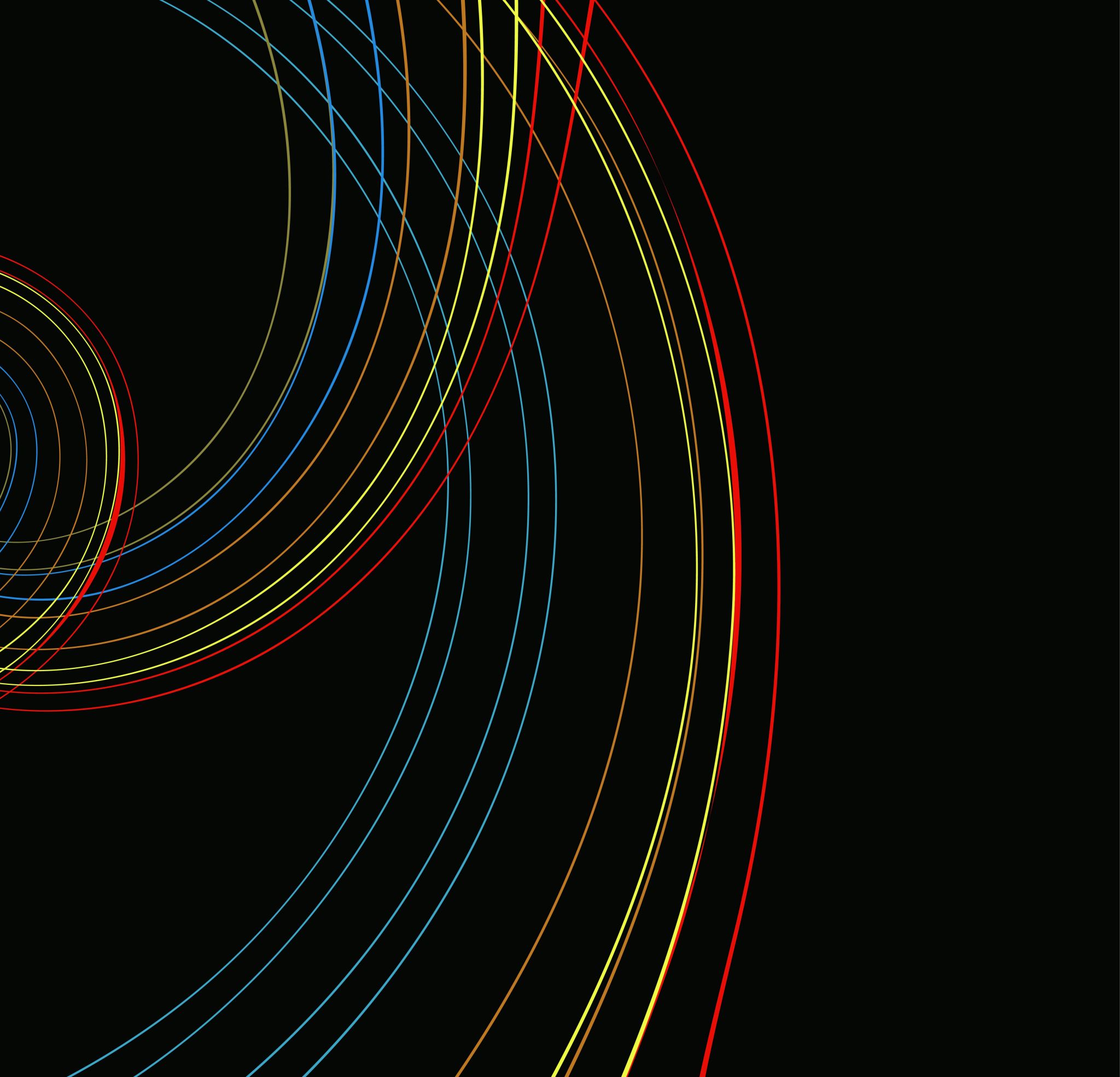 IntroductionMNGT-L2200 Philosophy of Social Science
Matti Häyry
Course contents
Preliminary literature exam
         
Participation in online sessions

Literature readings between sessions
 
Preparation and facilitation of a discussion
 
Two presentations of the research you do / plan
Course contents
Preliminary literature exam – Assessment: Pass / Fail
         
Done and dusted – congratulations to all, well done!
Course contents
Preliminary literature exam – Assessment: Pass / Fail
         
Done and dusted – congratulations to all, well done!

Most answers were on what Mill thought about (1) the possibility of a science of human nature and (2) a science studying social phenomena, i.e. social science
Course contents
Preliminary literature exam – Assessment: Pass / Fail
         
Done and dusted – congratulations to all, well done!

Most answers were on what Mill thought about (1) the possibility of a science of human nature and (2) a science studying social phenomena, i.e. social science

You identified, correctly, the main difficulties according to Mill, namely that
we have limited access to the mental phenomena that underlie actions; &
 we have even more limited access to the plenitude of social interactions
Course contents
Preliminary literature exam – Assessment: Pass / Fail
         
Done and dusted – congratulations to all, well done!

Most answers were on what Mill thought about (1) the possibility of a science of human nature and (2) a science studying social phenomena, i.e. social science

You identified, correctly, the main difficulties according to Mill, namely that
we have limited access to the mental phenomena that underlie actions; &
 we have even more limited access to the plenitude of social interactions
 
Which for Mill means that social science cannot be as exact as some others
Course contents
Participation in online sessions – Assessment: Pass / Fail
         
We have 11 scheduled sessions – you need to attend 10 – this is the 2nd 

If you miss more than one, that (or those) need to be compensated
Course contents
Participation in online sessions – Assessment: Pass / Fail
         
We have 11 scheduled sessions – you need to attend 10 – this is the 2nd 

If you miss more than one, that (or those) need to be compensated

Try not to miss any lecture sessions – they are the backbone
 
Email me about your absences and we shall work it out
Course contents
Participation in online sessions – Assessment: Pass / Fail
         
We have 11 scheduled sessions – you need to attend 10 – this is the 2nd 

If you miss more than one, that (or those) need to be compensated

Try not to miss any lecture sessions – they are the backbone
 
Email me about your absences and we shall work it out

After my lectures, you will email me questions

Further instructions on guest lectures
Course contents
Literature readings between sessions – Assessment: Pass / Fail
         
Before the guest lectures, you will have reading assignments

The materials are in MyCourses under Course Materials

Their reading order is also specified in this niche
Course contents
Literature readings between sessions – Assessment: Pass / Fail
         
Before the guest lectures, you will have reading assignments

The materials are in MyCourses under Course Materials

Their reading order is also specified in this niche
 


My lectures: 21 Sept (Ontology) – 28 Sept (Epistemology) – 26 Oct (My research)

Guest lectures: 5 Oct (Scientific realism) – 12 Oct (Social constructivism)
Course contents
Preparation and facilitation of a discussion – Assessment: Pass / Fail
         
You will prepare and facilitate a discussion with 1 or more of your classmates

The topics are positivism, interpretivism, ethnography and positionality
Course contents
Preparation and facilitation of a discussion – Assessment: Pass / Fail
         
You will prepare and facilitate a discussion with 1 or more of your classmates

The topics are positivism, interpretivism, ethnography and positionality

The format is free – but there are tentative instructions in MyCourses
 
Ask veterans of this course (when I have taught it) how they did it
Course contents
Preparation and facilitation of a discussion – Assessment: Pass / Fail
         
You will prepare and facilitate a discussion with 1 or more of your classmates

The topics are positivism, interpretivism, ethnography and positionality

The format is free – but there are tentative instructions in MyCourses
 
Ask veterans of this course (when I have taught it) how they did it

You should make your own arrangements for your meetings

All others should also check the topic out in advance
Course contents
Preparation and facilitation of a discussion – Assessment: Pass / Fail
         
For this task, I have divided you into four groups

Positivism, 28 September, Student group 1:                                                                                            Sakke, Jukka, Hanh, Udyant

Interpretivism, 5 October, Student group 2:                                                                                    Thu, Perttu, Katri

Ethnography, 12 October, Student group 3:                                                                                   Anoop, Miriam, Misa

Positionality, 26 October, Student group 4:                                                                                  Yeon, Lauri, Patricija
Course contents
Two presentations of your research – Assessment: Pass / Fail
         
Ten-minute pitches: theme (= how related to the real world) – topic (= how related to science) – what you hope to find out (= your novelty) – general methodological drift
Course contents
Two presentations of your research – Assessment: Pass / Fail
         
Ten-minute pitches: theme (= how related to the real world) – topic (= how related to science) – what you hope to find out (= your novelty) – general methodological drift

2 November: Miriam, Jukka, Hanh, Udyant, Thu, Perttu, Katri
9 November: Anoop, Sakke, Misa, Yeon, Lauri, Patricija
Course contents
Two presentations of your research – Assessment: Pass / Fail
         
Ten-minute pitches: theme (= how related to the real world) – topic (= how related to science) – what you hope to find out (= your novelty) – general methodological drift

2 November: Miriam, Jukka, Hanh, Udyant, Thu, Perttu, Katri
9 November: Anoop, Sakke, Misa, Yeon, Lauri, Patricija
 
Shows of methodological awareness: research questions – how you intend to answer them – linked to “what you hope to find out” (duration tentatively fifteen minutes)
Course contents
Two presentations of your research – Assessment: Pass / Fail
         
Ten-minute pitches: theme (= how related to the real world) – topic (= how related to science) – what you hope to find out (= your novelty) – general methodological drift

2 November: Miriam, Jukka, Hanh, Udyant, Thu, Perttu, Katri
9 November: Anoop, Sakke, Misa, Yeon, Lauri, Patricija

Shows of methodological awareness: research questions – how you intend to answer them – linked to “what you hope to find out” (duration tentatively fifteen minutes)

16 November: Miriam, Jukka, Hanh, Udyant, Thu
23 November: Perttu, Katri, Anoop, Sakke
30 November: Misa, Yeon, Lauri, Patricia
Technicalities
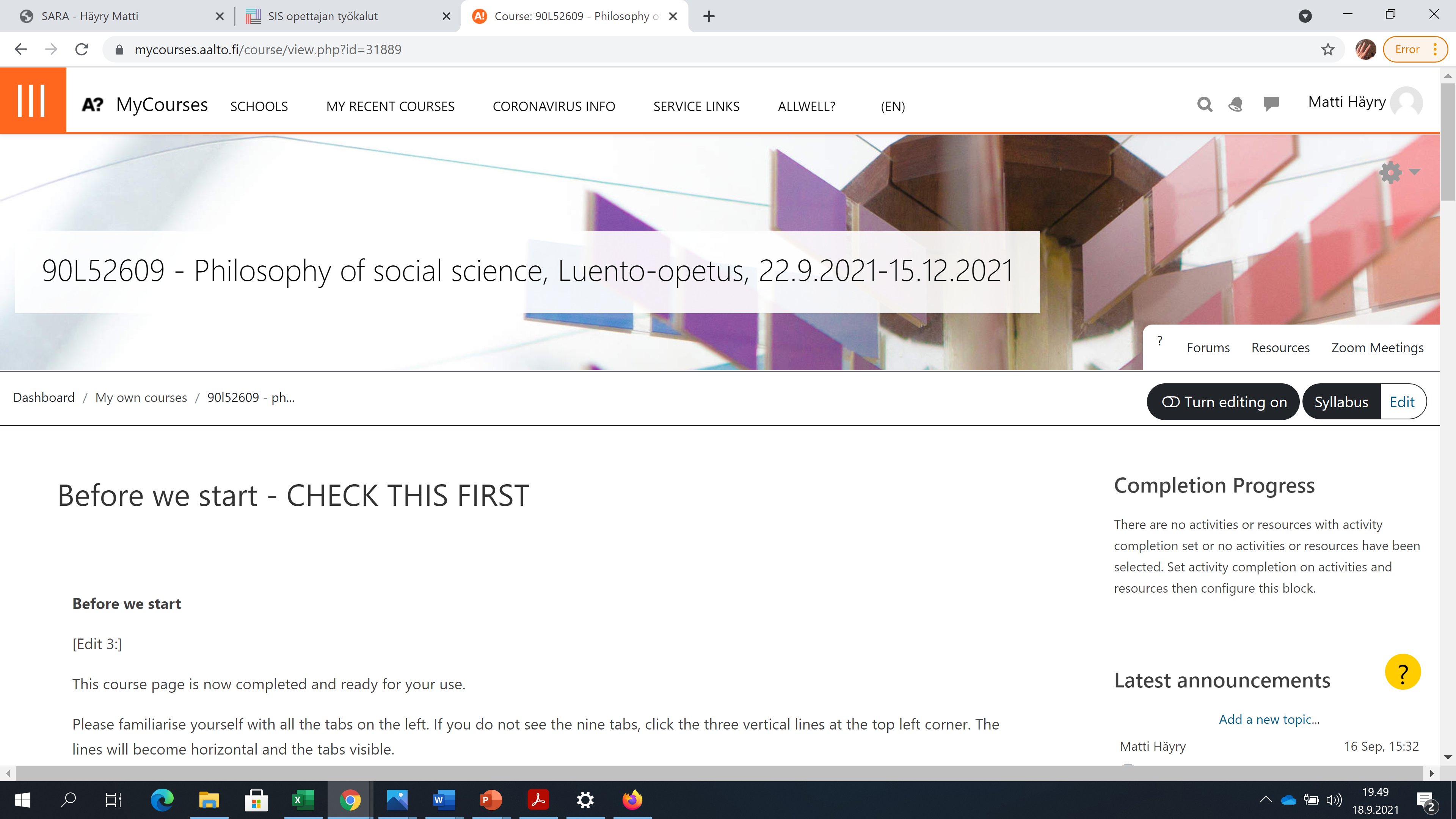 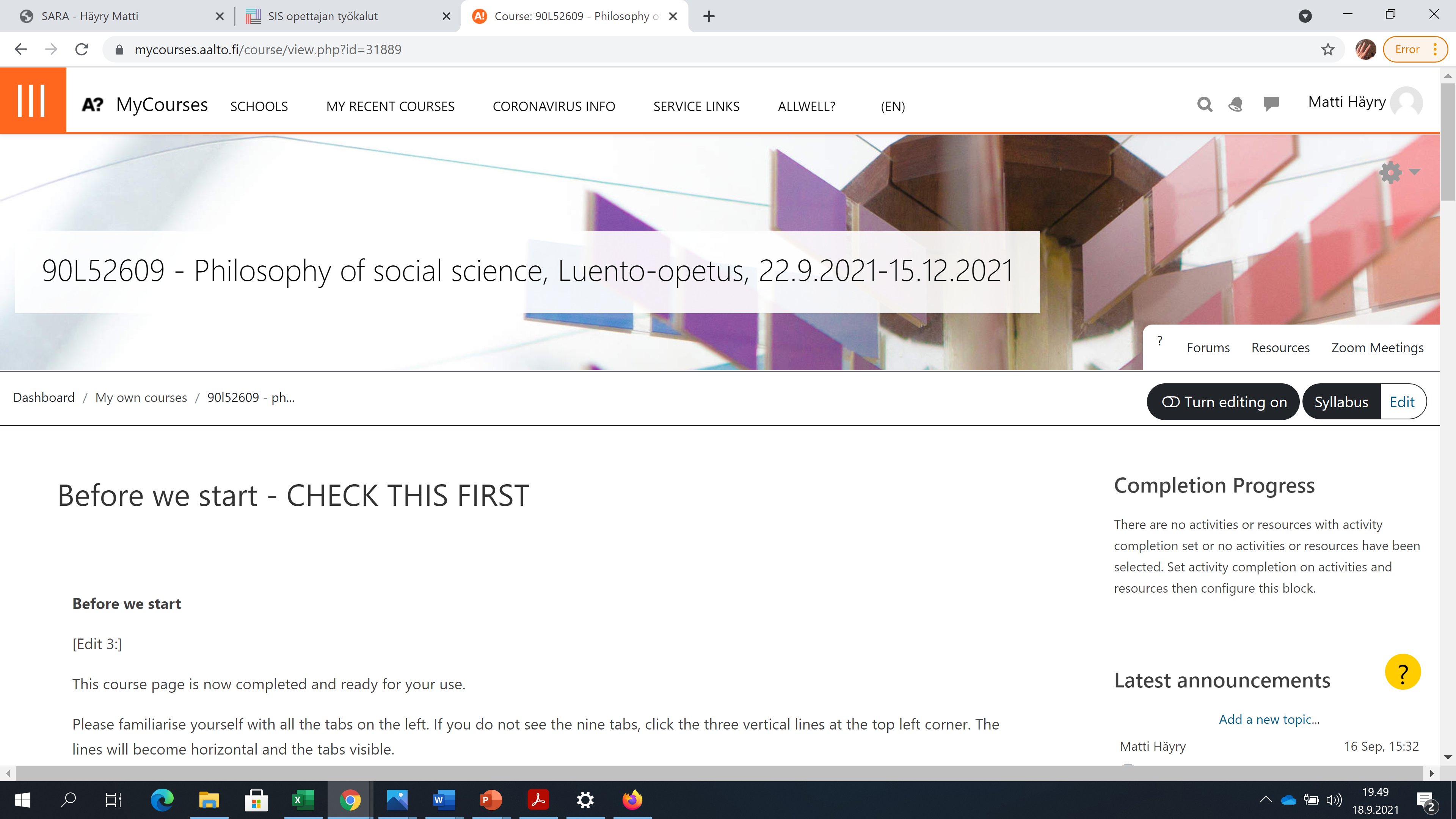 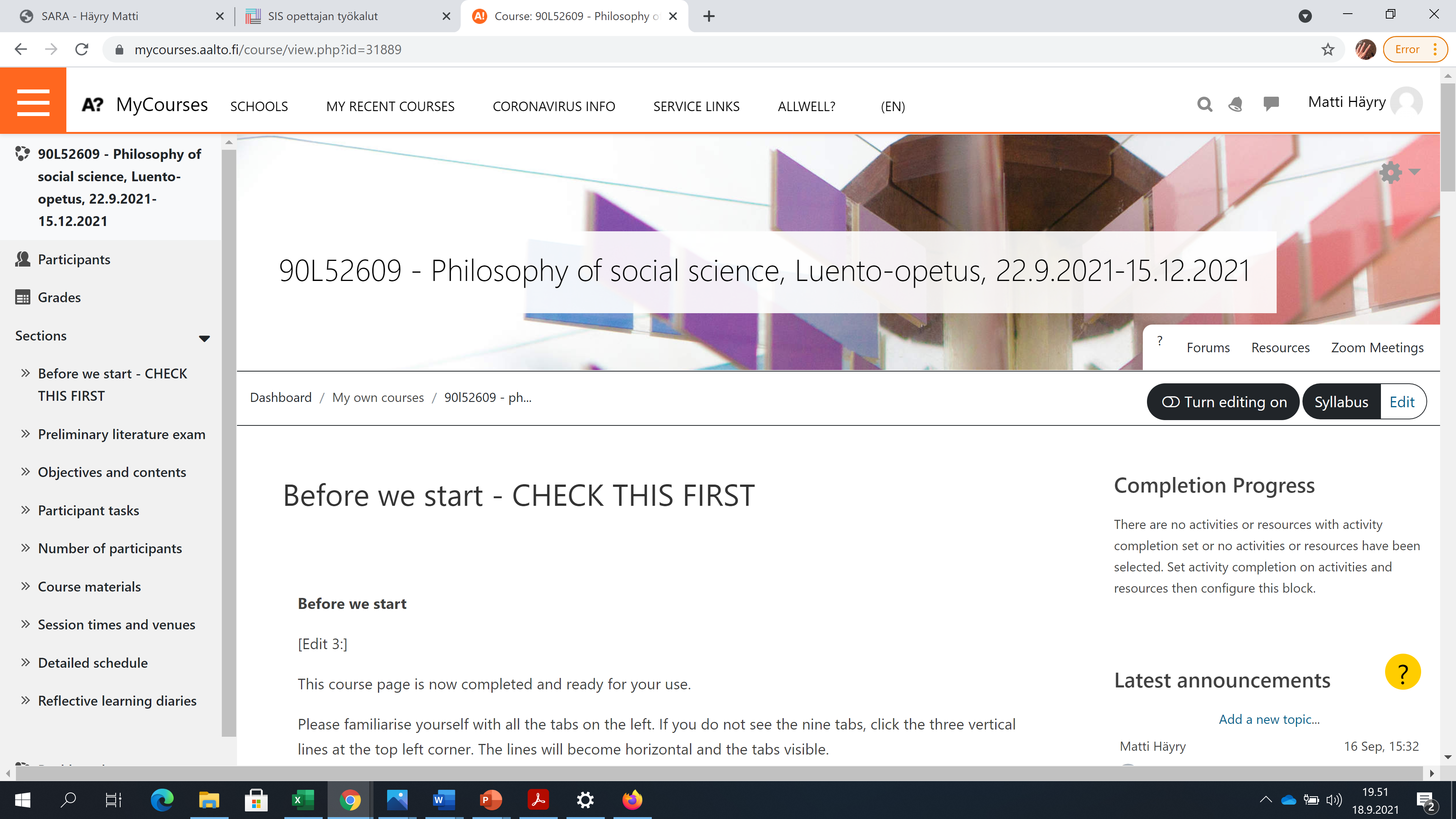 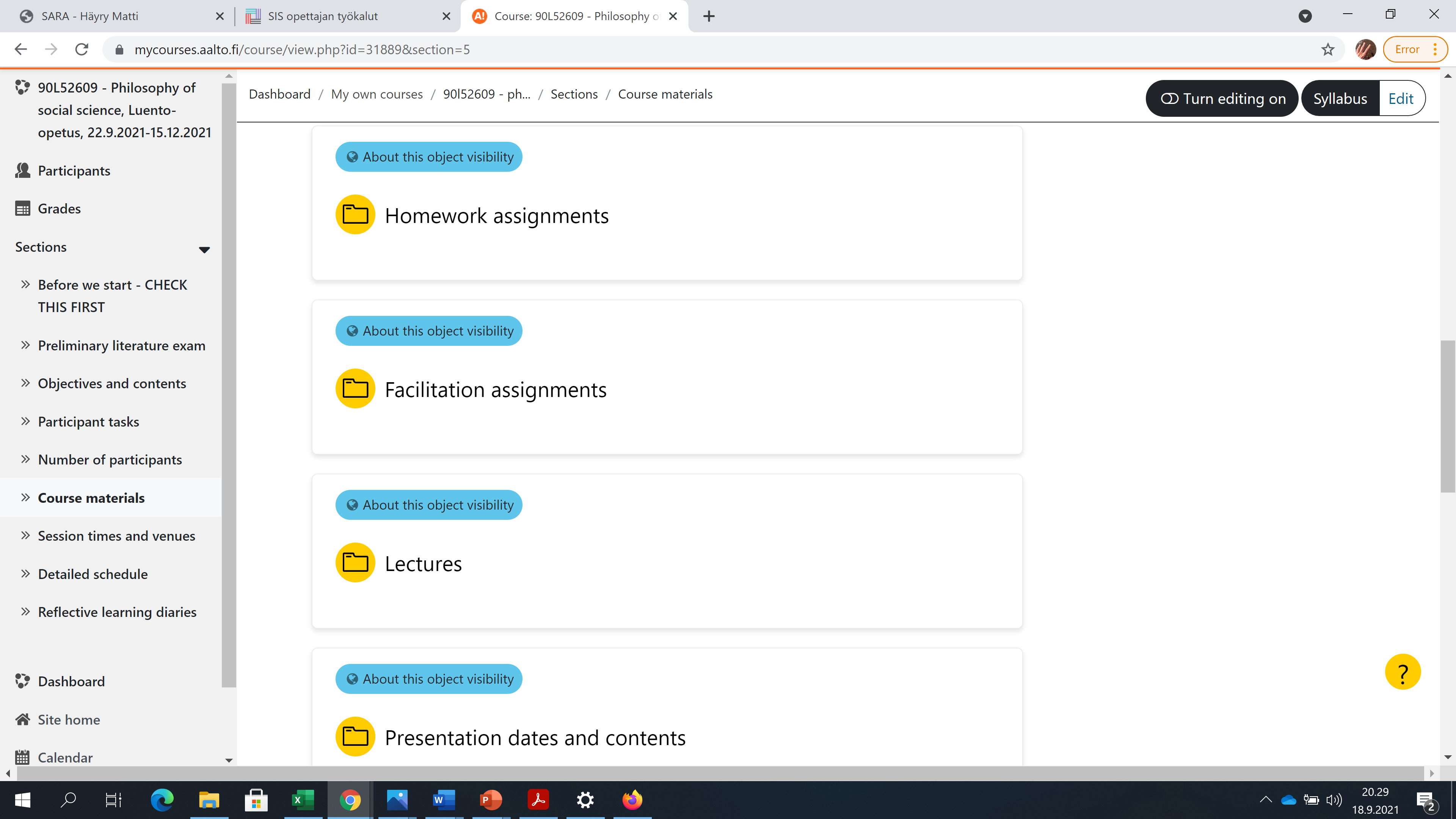 Articles worth reading

You will be notified when reading is required
Your responsibilities

Questions to be answered – all read these
Lectures just before sessions

Mine also with narration
When your turns are

Both for the 10-minute and the 20-minute
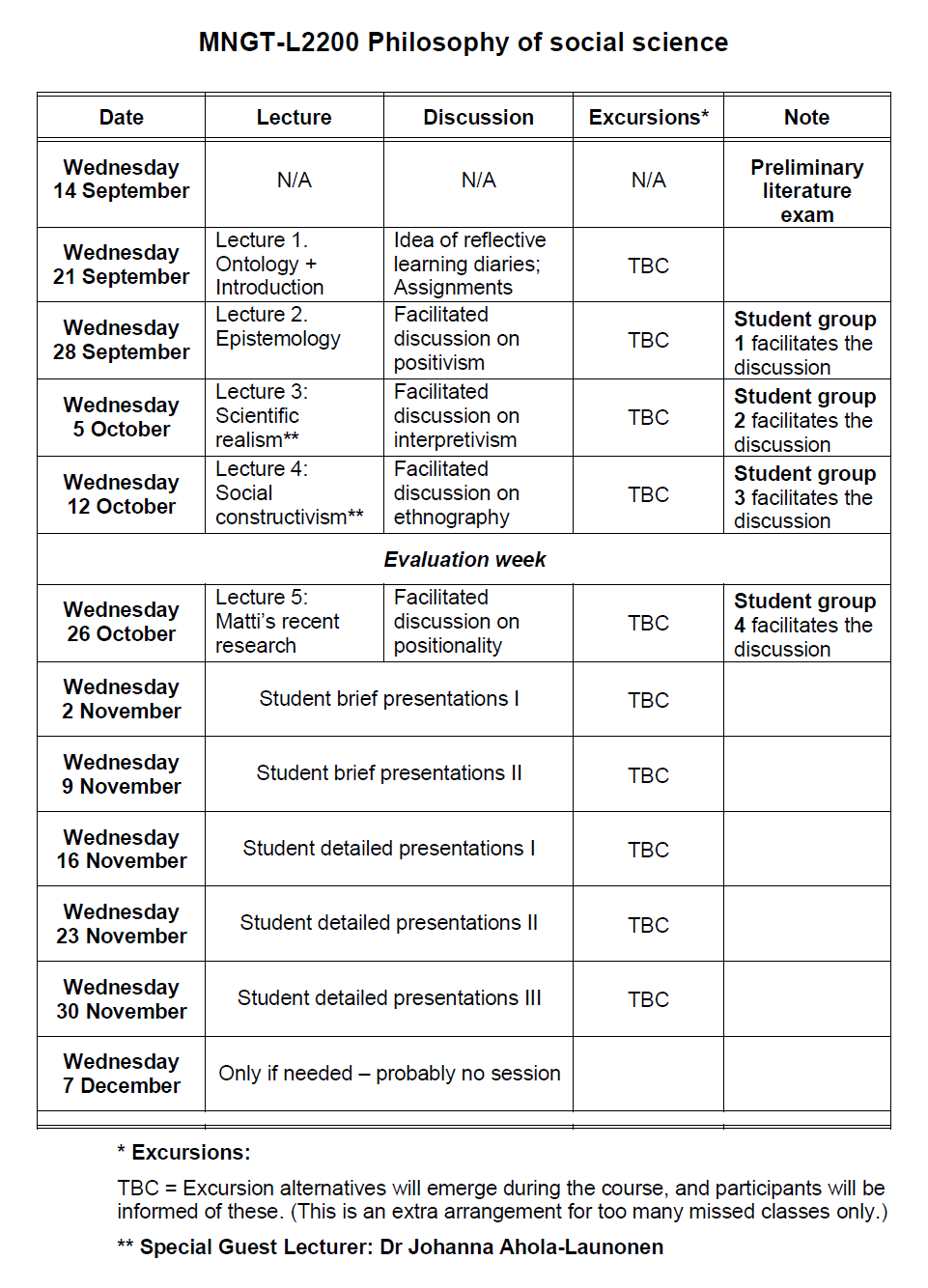 If you have questions about this intro, course, or schedule, please email them to me at: matti.hayry@aalto.fi

If your questions have general relevance, 
I will (in addition to answering to you) 
post them in the Read This section

Now let’s take a break.
10 minutes and I’ll be back with Ontology
If you have questions about this intro, course, or schedule, please email them to me at: matti.hayry@aalto.fi

If your questions have general relevance, 
I will (in addition to answering to you) 
post them in the Read This section

Now let’s take a break.
10 minutes and I’ll be back with Ontology